TNXH 2
Ấn để đến trang sách
Chủ đề: Cộng đồng và địa phương
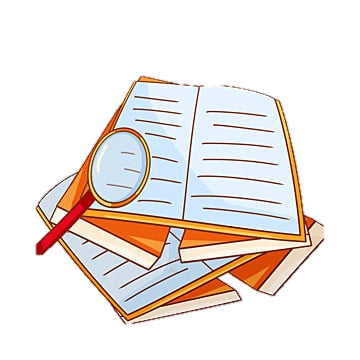 Bài 8
Đường và phương tiện giao thông
(Tiết 1)